ХЕРСОНСЬКИЙ ДЕРЖАВНИЙ УНІВЕРСИТЕТ
Факультет біології, географії та екології
Кафедра географії та екології








Дисципліна вільного вибору
«Структурна та динамічна геоморфологія»
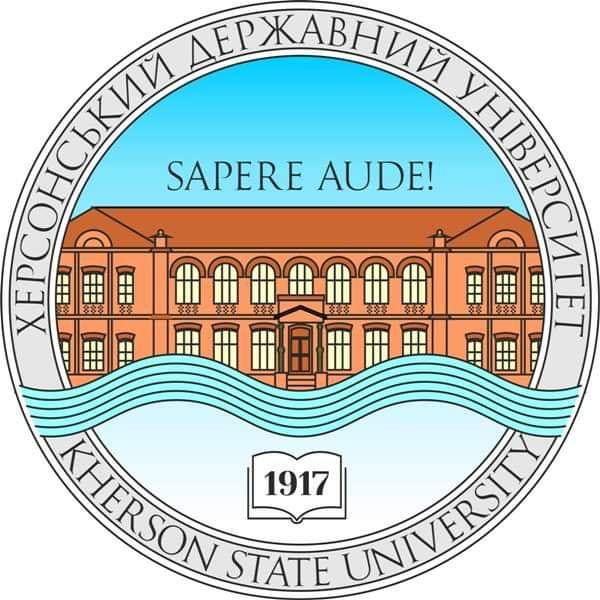 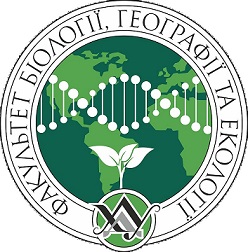 Об’єктом вивчення є рельєф земної поверхні.

Предметом вивчення структурної та динамічної геоморфології є будова і формування структурного рельєфу Землі, динаміка рельєфу і спектр рельєфотвірних процесів, які цю динаміку визначають
Мета навчальної дисципліни: сформувати у студентів уявлення про генезис, еволюцію, структуру, морфометрію, морфографію та динаміку рельєфу земної поверхні.
Завдання:
Теоретичні: вивчити особливості рельєфу Землі, його генезис, еволюцію, структурну зумовленість, морфографічні, морфометричні та динамічні характеристики.
Практичні: навчитися аналізувати геоморфологічні карти, будувати геоморфологічні профілі та описувати рельєф різних територій.
Програмні компетентності, що забезпечуютьсякомпонентом освітньої програми«Структурна і динамічна геоморфологія»
Загальні компетентності
Здатність застосовувати знання в практичних ситуаціях.
Прагнення до збереження природного навколишнього середовища.
Фахові компетентності
Знання та розуміння теоретичних основ наук про Землю як комплексну природну систему.
Здатність до всебічного аналізу складу і будови геосфер. 	
Здатність інтегрувати польові та лабораторні спостереження з теорією у послідовності: від спостереження до розпізнавання, синтезу і моделювання.	
Здатність до планування, організації та проведення досліджень і підготовки звітності. 
Здатність ідентифікувати та класифікувати відомі і реєструвати нові об’єкти у геосферах, їх властивості та притаманні їм процеси.
Програма навчальної дисципліни
Структурна геоморфологія як наукова дисципліна
Вступ до структурної геоморфології. Передумови виникнення й історія розвитку структурної геоморфології. 
Теоретичні основи структурної геоморфології.
Методика структурно-геоморфологічних і структурно-динамічних досліджень.
Методика й методи тектонічного аналізу рельєфу.
Вплив гірничих порід (скал) на будову та формування рельєфу. Літогенний рельєф.
Основні типи структурного рельєфу. Структурний рельєф Землі
Рельєф і геологічна структура. Структурно-денудаційний рельєф.
Тектоніка і рельєф. Тектогенний рельєф. 
Умови, чинники й особливості морфологічного прояву тектонічних форм земної кори. 
Структурний рельєф континентів і океанських улоговин.
Регіональний структурно-геоморфологічний аналіз.
Вступ до динамічної геоморфології. Процеси ендогенного рельєфотворення
Вступ. Основні джерела енергії геоморфологічних процесі, їх аналіз.
Енергія і сили. 
Реакція середовища.
Взаємозв’язок між окремими тектонічними і кліматичними явищами та характером геоморфологічних процесів. 
Ендогенне рельєфотворення і магматизм. 
Різні пити тектонічних рухів.
Землетруси.
Ендогенне рельєфотворення і метаморфізм порід земної кори.
Процеси екзогенного рельєфотворення. Загальні тенденції в розвитку рельєфу і його форм
Процеси вивітрювання.
Схилові процеси і морфолітогенез на схилах. 
Флювіальний морфогенез.
Геоморфологічна діяльність льоду і снігу.
Кріогенний морфогенез. 
Еоловий морфогенез. 
Карстоутворення. 
Прибережно-морські процеси. 
Озерні і болотні процеси. 
Основні теорії формування мегаформ рельєфу Землі і їх суть. 
Циклічність в розвитку рельєфу.
Формування поверхонь вирівнювання.